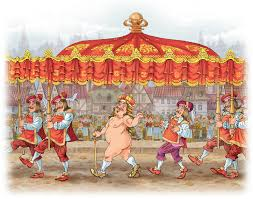 The Emperor’s new clothes
Welcome to my palace!
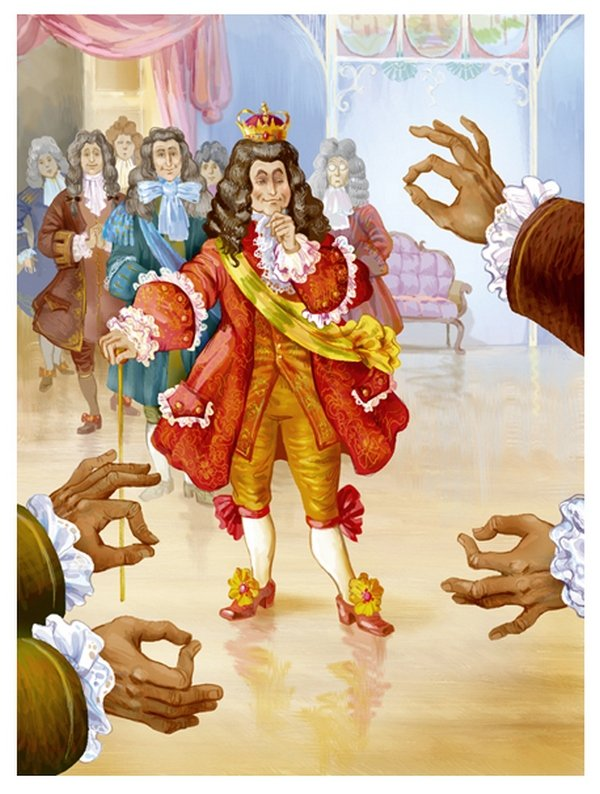 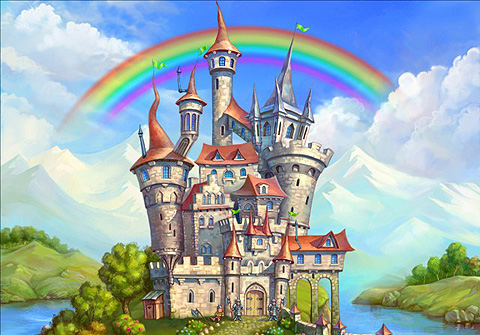 Room1 – Pronunciation room
Emperor, cloth, clothes, cheats, magic, says, invisible, great, days and nights, ministers, shout “Hooray”, a stupid boy, start talking quietly, right.
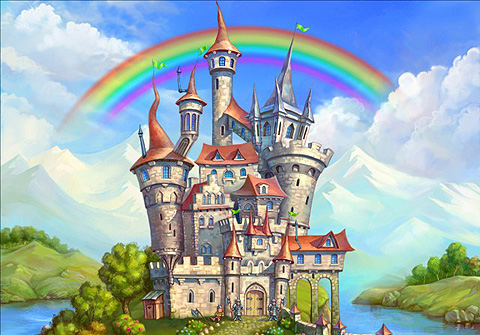 Room2 – Reading room
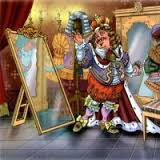 Room3 – English equivalents room
Кто глуп в моем дворце, работают день и ночь, невидимые брюки, смотрит в зеркало, я умный, надевает свои любимые перчатки, слева, справа.
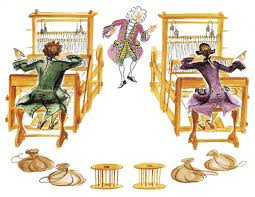 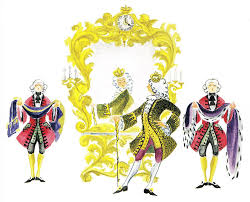 Room4 – Rest room
Room4 – Text making room
A little boy looks at the Emperor and says “Look! He’s got no clothes!”
One day two cheats come to the palace.
The cheats work days and nights. 
People clap their hands and shout “Hooray!”
They say they can make clothes from magic cloth for the Emperor. 
The Emperor puts on his invisible clothes and walks in the city. 
Finally the clothes are ready.
People say that the Emperor hasn’t got any clothes but he walks and walks.
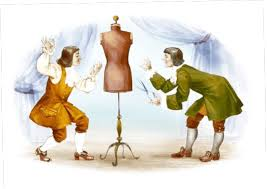 Room 6 – Dialogues room
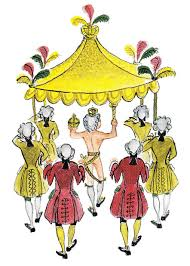 Cheats: Would you like to have new одежда?
Emperor: Sure. Are they дешевый?
Cheats: No, they are  дорогой, because they are волшебный.
Emperor: Why are they magic?
Cheats: Because they are  невидимый.
                   ***
Boy: Emperor, you haven’t got any одежда!
Emperor: You are глупый!
Boy: No, you are stupid. you haven’t got any новый clothes!
Emperor: My clothes are волшебный.Fools can’t see them!
Room 7 – Questions  room
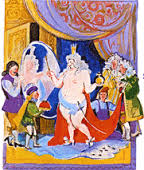 What invisible clothes has the Emperor got?
Who says that the Emperor hasn’t got any clothes?
Who is stupid?
Home task
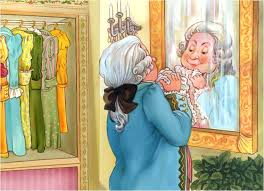 To retell the text
To read the text expressively
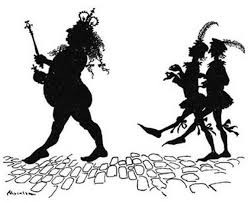 Think with your head only!